5. ELEKTRICKÝ PROUD V KAPALINÁCH
A
anoda = kladná elektroda
katoda = záporná elektroda
A
K
-
_
_
_
_
elektrolytická disociacerozdělení molekul na kladné a záporné ionty
+
+
+
+
elektrolyt
A
A
K
-
_
_
_
+
+
+
+
5. 1. VEDENÍ ELEKTRICKÉHO  PROUDU ELEKTROLYTEM
Elektrolyty = kapalné látky a taveniny, které vedou elektrický  proud.Vodivé roztoky = vodné roztoky kyselin, zásad a solí.

Elektrody ponoříme do destilované vody, obvodem prochází malý proud, přidáním kyseliny, zásady, soli se proud v obvodu podstatně zvýší.
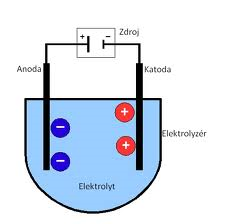 Elektrolytická disociace  = rozpad látky na ionty 
(+ ionty) = kationty
(– ionty) = anionty 
Př. disociace:
		kyselina sírová	H2SO4	→  2H+   +   SO42–
sůl		chlorid sodný	NaCl 	→  Na+   +   Cl–
sůl		síran měďnatý	CuSO4	→  Cu2+  +   SO42–
zásada	hydroxid sodný	NaOH	→  Na+   +   OH–
zásada	hydroxid draselný	KOH 	→  K+     +   OH–
Elektrické pole 
vznikne v elektrolytu mezi elektrodami
anodou (spojenou s + pólem zdroje) a
katodou (spojenou se – pólem zdroje), 
působí na ionty elektrostatickými silami a vyvolává jejich uspořádaný pohyb.  
Kationty se pohybují směrem ke katodě, anionty k anodě.  
Na elektrodách odevzdávají ionty svůj náboj a 
mění se v elektricky neutrální atomy 
nebo molekuly, které se vylučují na povrchu elektrod 
nebo chemicky reagují s materiálem elektrody nebo elektrolytem.
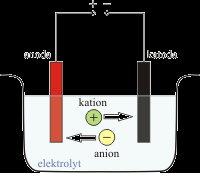 Elektrolýza je látková změna vyvolaná průchodem proudu elektrolytem na elektrodách. 
Při elektrolýze se 

na katodě vylučuje vždy vodík nebo kov (vytvářejí kladné ionty). 
na anodě vylučuje nějaká látka, nebo se může rozpouštět
Př.: 1
2-
SO
4
K (C-)
A (Cu+)
Cu2+
CuSO4
síran měďnatý (skalice modrá)
KATODA – uhlíková				ANODA  – měděná
Př.: 1
2-
SO
4
K (C-)
Cu2+
A (Cu+)
síran měďnatý (skalice modrá)
KATODA – uhlíková				ANODA  – měděná
Př.: 1
SO
4
K (C-)
A (Cu+)
Cu
síran měďnatý (skalice modrá)
KATODA – uhlíková				ANODA  – měděná
koncentrace roztoku se nemění
Př.: 1
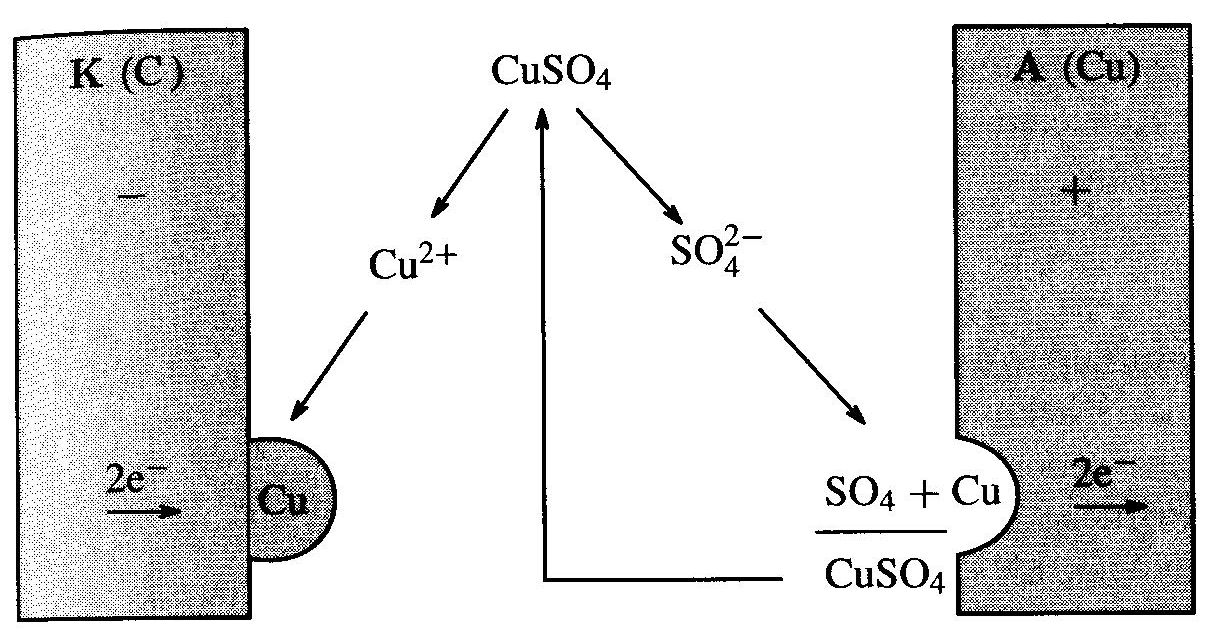 síran měďnatý (skalice modrá)
KATODA – vylučuje se na ní měď	ANODA  – se rozpouští
koncentrace roztoku se nemění
Př.: 2
Rozklad vody elektrickým proudem
platinové elektrody ve zředěné kyselině sírové
koncentrace se zvyšuje
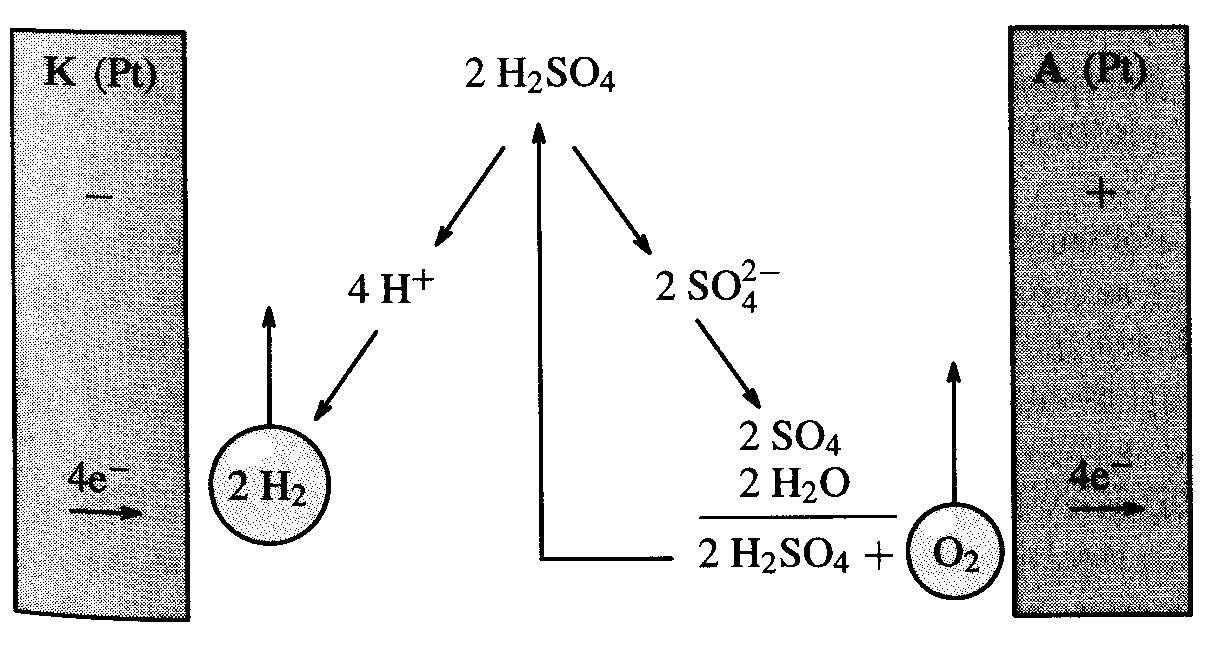 Rozklad vody elektrickým proudemHoffmannův přístroj
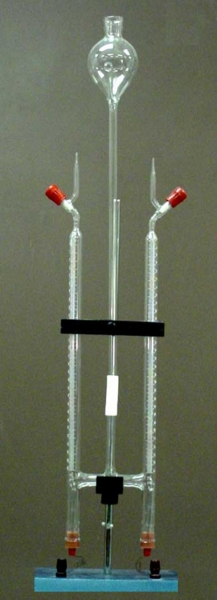 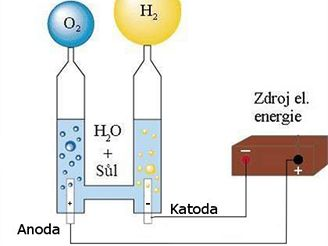 5. 2. FARADAYOVY ZÁKONY PRO ELEKTROLÝZU
FARADAYŮV ZÁKON
Hmotnost m vyloučené látky je přímo úměrná náboji Q, který prošel elektrolytem: 
A – elektrochemický ekvivalent látky      [A] = kg  C–1 
konstanta úměrnosti, charakteristická pro danou látku,
udává množství látky vyloučené proudem 1 A za 1 s .
FARADAYŮV ZÁKON

(zpřesňuje výpočet konstanty A)A  vypočteme, jestliže molární hmotnost dělíme Faradayovou konstantou F a počtem elektronů „z“ nutných k vyloučení jedné molekuly.
F = 9,652.104 C.mol-1 		 Faradayova konstanta
F = NAe = 6,022.1023 mol-1.1,602.10-19 C = 9,65.104 C . mol-1	
Látková množství různých látek vyloučených při elektrolýze týmž nábojem jsou chemicky ekvivalentní. (Mohou se navzájem nahradit v chemické sloučenině nebo se mohou beze zbytku sloučit.)
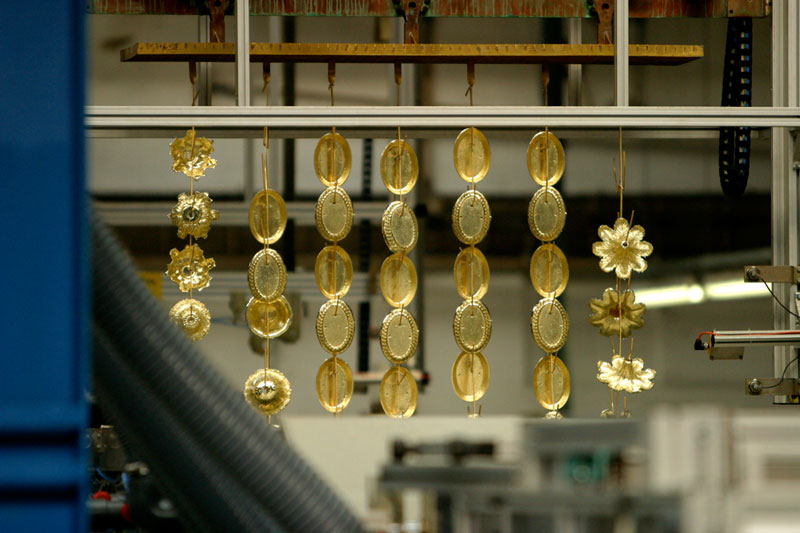 Využití elektrolýzy
galvanické pokovování výrobky z méně ušlechtilých kovů se pokrývají vrstvou ušlechtilého kovu (např. chrom – odolnější vůči erozi, nikl, mosaz, chrom + kataforetický lak),
galvanické leptání
elektrolytické čištění kovů – odstraňuje se z kovu nežádoucí příměs (na elektrodách se vylučuje čistý kov
elektrometalurgiie (výroba kovů – hliníku, sodíku)
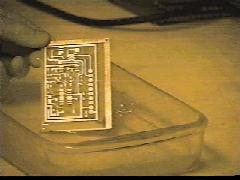 5. 3. VA CHARAKTERISTIKA ELEKTROLYTICKÉHO VODIČE
I
A
V
0
U
A
K
Cu
Cu
CuSO4
5. 3. VA CHARAKTERISTIKA ELEKTROLYTICKÉHO VODIČE
I
A
V
0
U
Ur
A
K
C
C
H2SO4
5. 3. VA CHARAKTERISTIKA ELEKTROLYTICKÉHO VODIČE
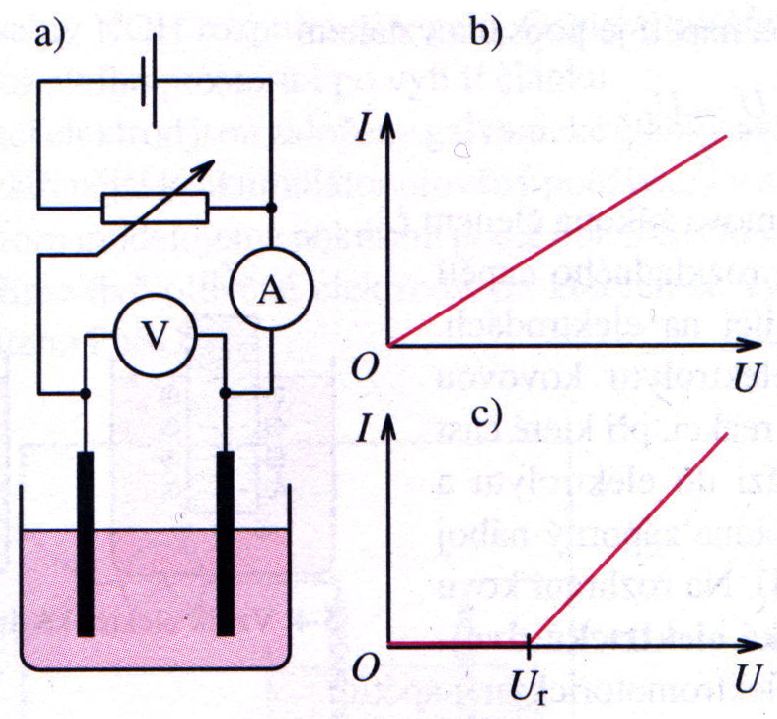 a) Elektrický obvod
b) Proud je přímo úměrný napětí elektrody – Cuelektrolyt –  CuSO4
c) Ur – rozkladné napětí
	elektrody – C nebo Pt elektrolyt – zředěná		 H2SO4
Pro elektrolyty platí Ohmův zákon: I  U. 
Trvalý proud v elektrolytu vznikne, když překročíme určité mezní napětí  Ur – rozkladné napětí.
Pokud nastavíme menší napětí než Ur, vznikne malý proud, který brzy zanikne.
Na rozhraní kovu a elektrolytu vzniká elektrická dvojvrstva – příčina Ur.
Mohou vzniknout dvě různé dvojvrstvy, jejichž elektromotorická napětí jsou různá.
Cu
Zn
H2SO4
Na rozhraní kovu a elektrolytu vzniká elektrická dvojvrstva – příčina Ur.
Mohou vzniknout dvě různé dvojvrstvy, jejichž elektromotorická napětí jsou různá. 
Elektrody se polarizují a vzniká na nich polarizační napětí.
Cu
Zn
H2SO4
Na rozhraní kovu a elektrolytu vzniká elektrická dvojvrstva – příčina Ur.
Mohou vzniknout dvě různé dvojvrstvy, jejichž elektromotorická napětí jsou různá. 
Elektrody se polarizují a vzniká na nich polarizační napětí.
Soustava může fungovat jako zdroj elektrického napětí.
V
Cu
Zn
H2SO4
5. 4. GALVANICKÉ ČLÁNKY
Galvanický článek je zdroj elektrického napětí, ve kterém dochází k přeměně chemické energie v energii elektrickou.
je tvořen dvěma elektrodami ponořenými     do vhodného elektrolytu
využívá elektrické dvojvrstvy na rozhraní      kov – elektrolyt.
 Primární galvanický článek
má elektrody z různých kovů
mezi kovovou elektrodou a elektrolytem vzniká rozdíl potenciálů,     který je u různých kovů různý
napětí článku je dáno rozdílem potenciálů obou elektrod
proces přeměny energie je nevratný (články nelze znovu nabít)
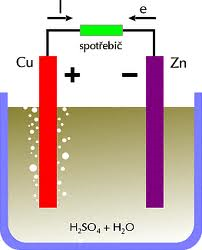 Leclanchéovy suché články 
jsou nejrozšířenější (např. kapesní svítilny, radiopřijímače, …)
elektrodami jsou 
		katoda – Zn nádoba 
		anoda – C tyčinka 	obklopená směsí burelu MnO2 a koksu, 
elektrolytem je roztok salmiaku NH4Cl     (není tekutý – suchý článek)
Ue článku je 1,5 V
po připojení spotřebiče prochází elektrický proud a uvnitř článku probíhá elektrolýza
zinková katoda se rozpouští, čímž se článekpostupně znehodnocuje
na uhlíkové anodě se vylučuje vodík, (který reaguje s burelem za vzniku vody)
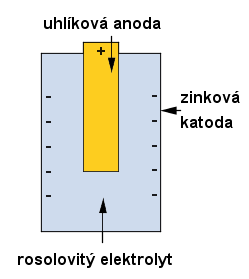 Voltův článek 
založen na existenci tzv. kontaktního potenciálu kovů, který souvisí s energií, kterou je nutno dodat elektronu, aby opustil povrch kovu.
vloží-li se mezi dva různé kovy papír namočený v kyselině solné, přechod elektronů se usnadní. Tímto způsobem lze vrstvit kovy na sebe a je možné získat velký rozdíl potenciálů. 
Volta stanovil řadu kovů, které jsou pro tento typ článku vhodné. Al, Zn, Sn, Cd, Pb, Sb, Bi, Hg, Fe, Cu, Ag, Au, Pt, Pd,
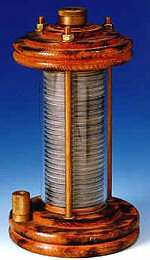 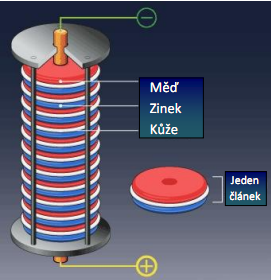 Daniellův článek 
Zn elektroda v roztoku ZnSo4 
Cu (kanoda) v roztoku CuSo4. 
Oba roztoky jsou od sebe odděleny membránou, kterou může procházet voda, náboje, ale nikoli roztok. 
elektromotorické napětí je asi 1,1V 



Alkalický článek
má delší životnost
schéma článku MnO2-ZN s alkalickým elektrolytem
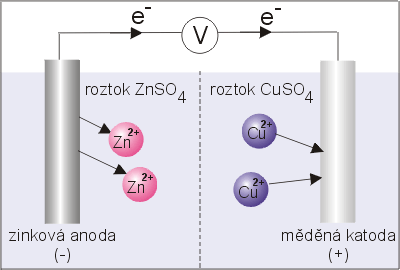 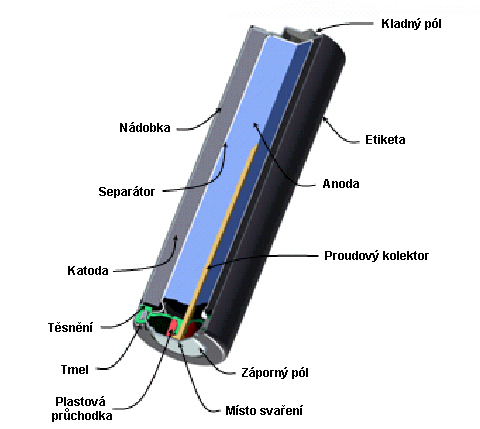 Sekundární galvanický článek – akumulátor 
 je vratný elektrochemický článek, který je možno připojením k vnějšímu zdroji a průchodem proudu v opačném směru (než je směr proudu při vybíjení) nabít
založen na polarizaci elektrod
nejrozšířenější je akumulátor olověný používaný v automobilech. 
elektrolyt – roztok H2SO4  
elektrody – olověné desky, na nichž se vytvoří slabá vrstva PbSO4 (síranu olovnatého)
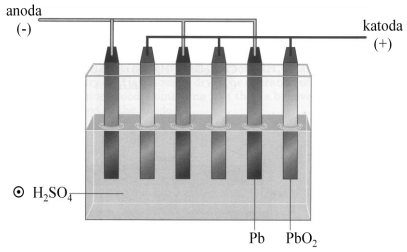 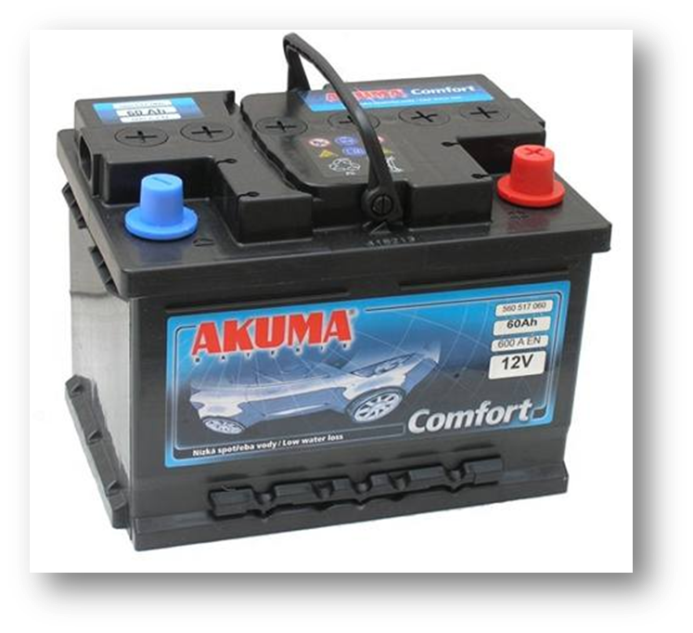 Nabíjení akumulátoruKapacita akumulátoru je určena celkovým nábojem, který může akumulátor vydat při vybíjení (1 A . h = 3600 C).